RC Circuits!
Lecture 15
Announcements
Exam on Thursday.
Check the website 
Practice exam & solutions
Seating chart
Study hard!
RC Demo
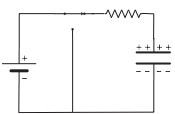 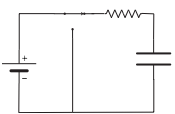 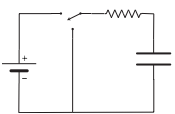 Charging: Overview of the action.
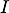 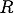 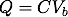 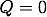 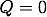 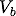 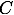 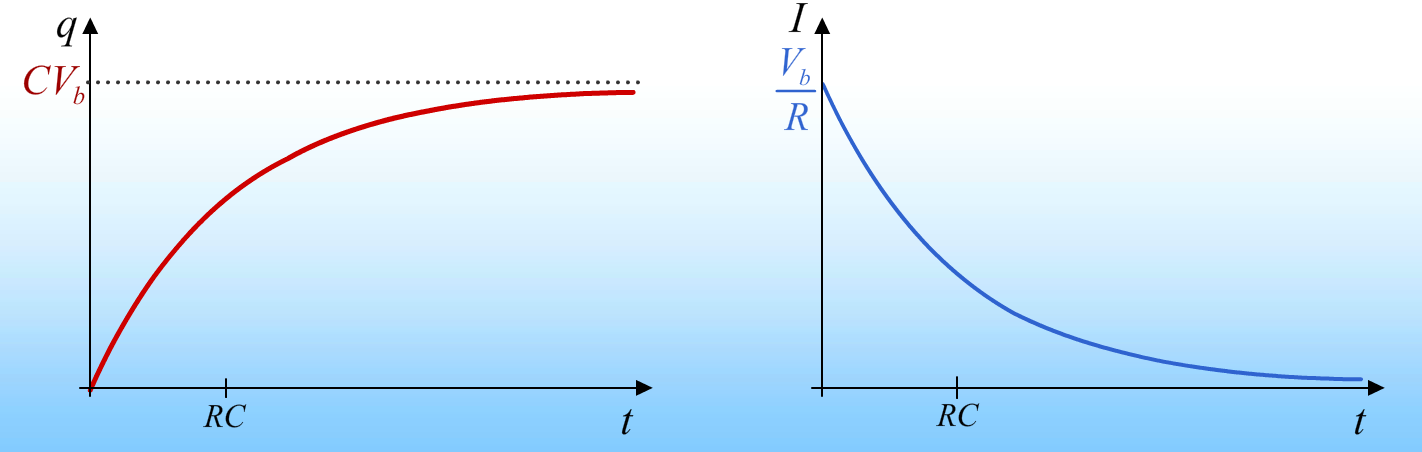 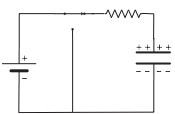 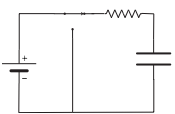 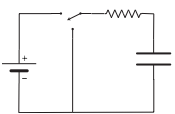 Charging: Overview of the action.
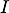 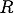 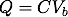 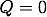 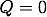 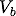 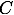 My capacitor heuristic:
Small t (large ν) →    C is a short circuit
Large t (small ν) →    C is an open circuit
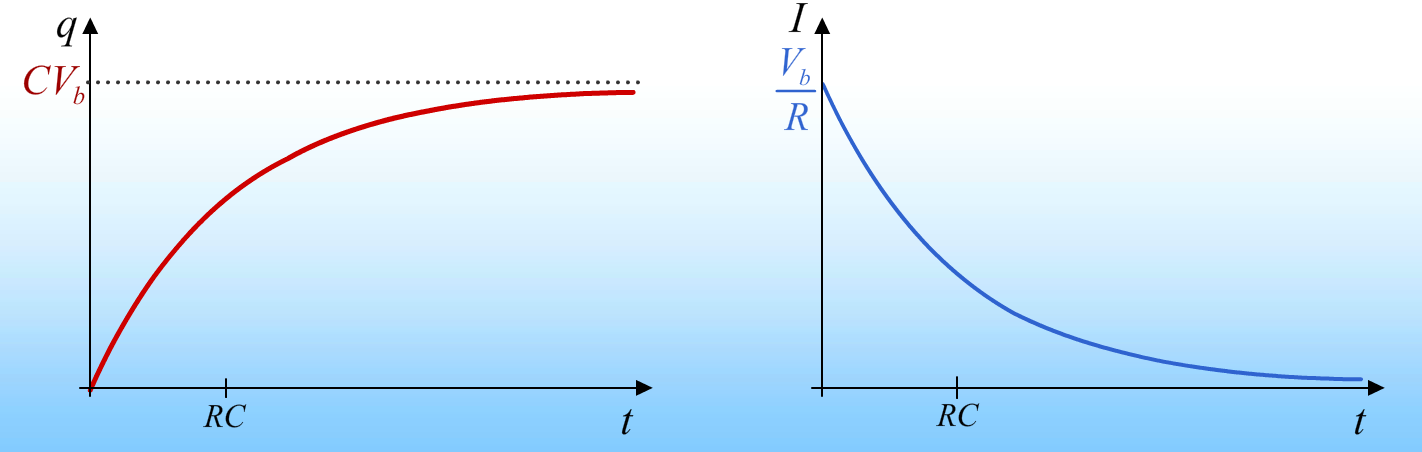 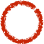 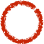 Charging: Setting up the equations
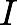 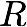 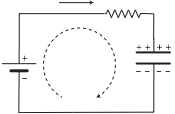 Kirchhoff Voltage Law:
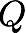 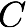 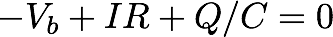 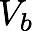 Aside: Does current really flow through a capacitor?
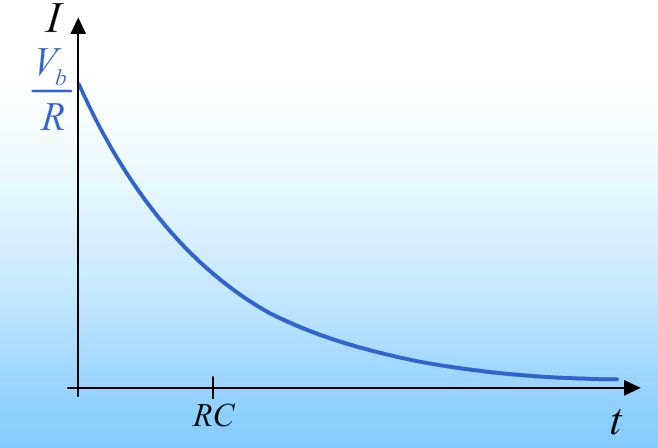 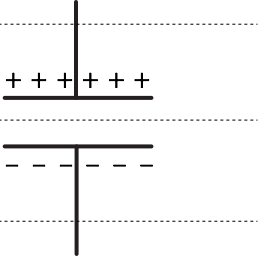 Current through 3 surface
The current through the gap is always 0!
“Current through the capacitor” = change in Q on plates
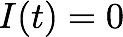 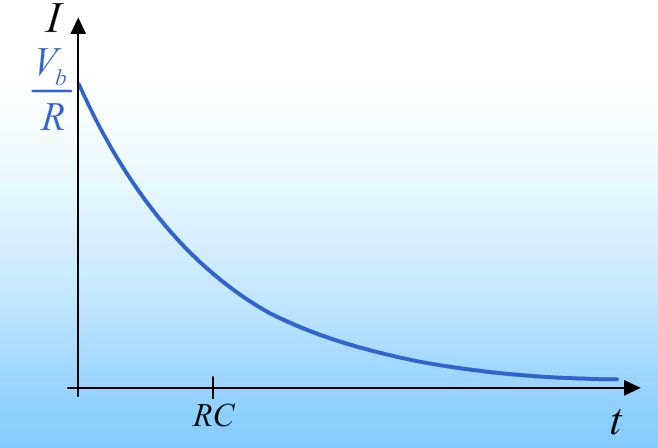 Aside: Does current really flow through a capacitor?
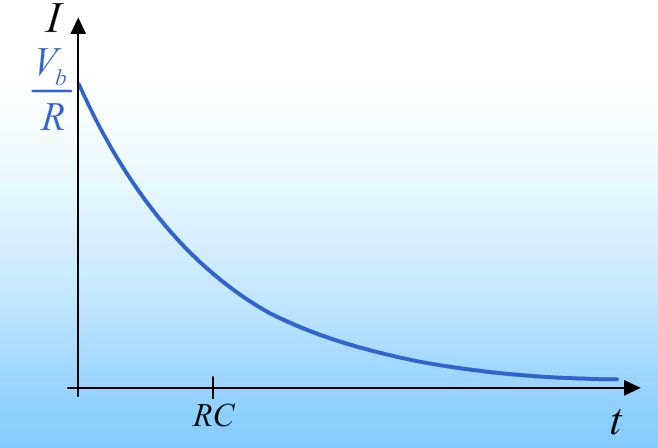 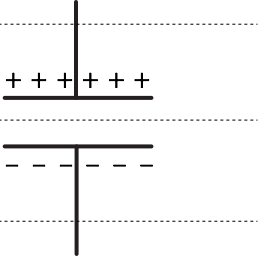 “Current through the capacitor” = change in Q on plates
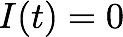 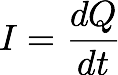 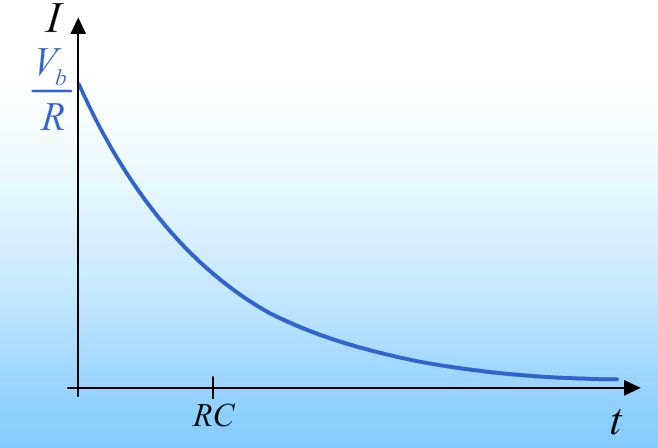 Charging: Setting up the equations
Kirchhoff Voltage Law:
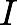 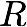 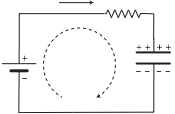 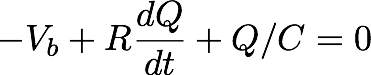 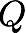 Initial State:
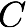 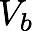 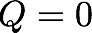 Charging: Solving the equations
Overhead.
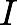 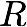 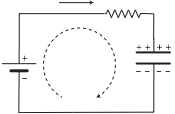 Charging: Solution
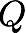 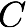 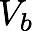 RC time constant:
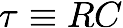 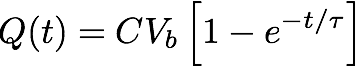 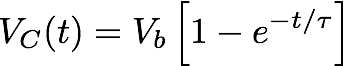 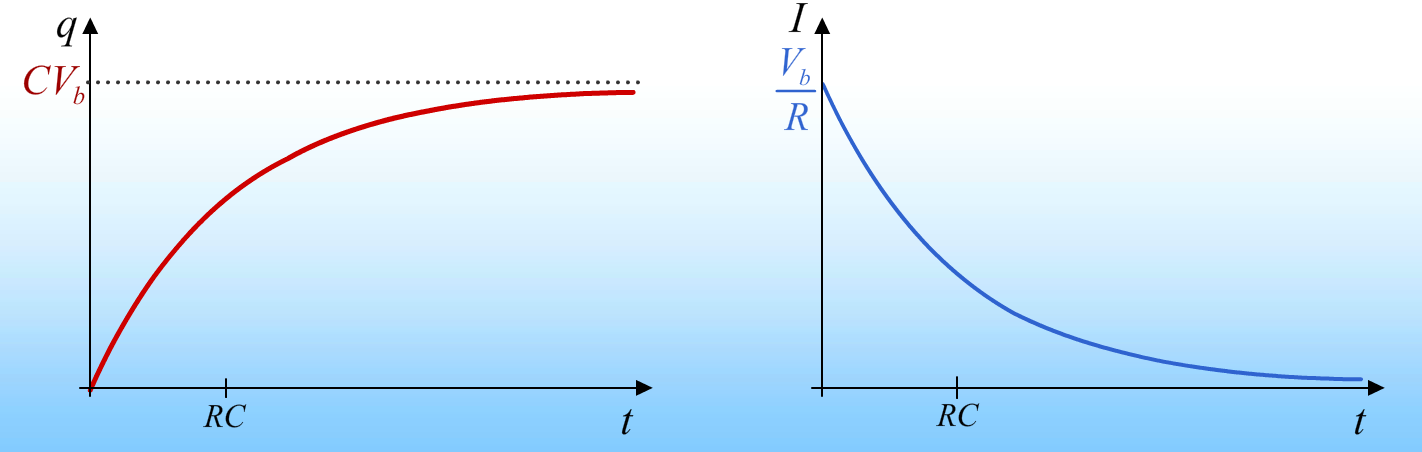 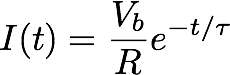 Quick check of the units….
RC time constant units:
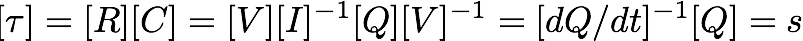 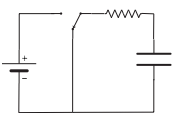 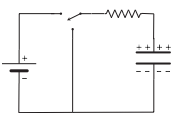 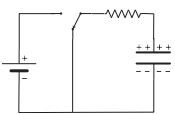 Discharging: Overview of the action.
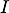 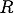 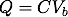 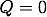 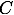 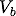 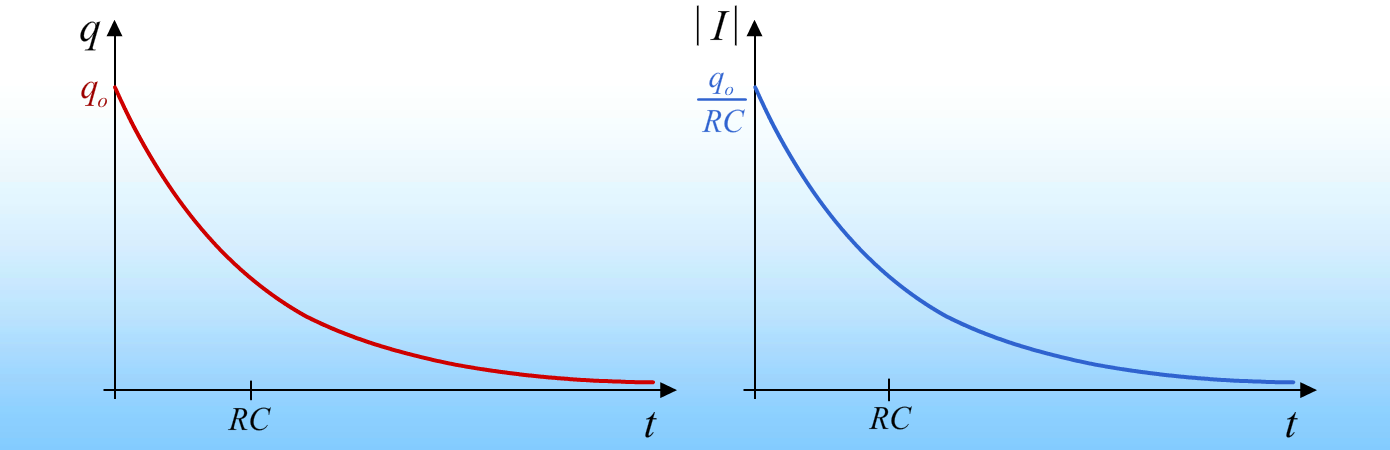 Discharging: Setting up the equations
Kirchhoff Voltage Law:
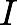 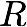 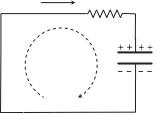 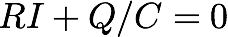 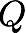 Initial State:
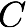 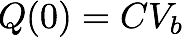 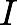 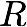 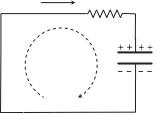 Discharging: Solution
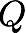 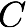 RC time constant:
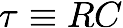 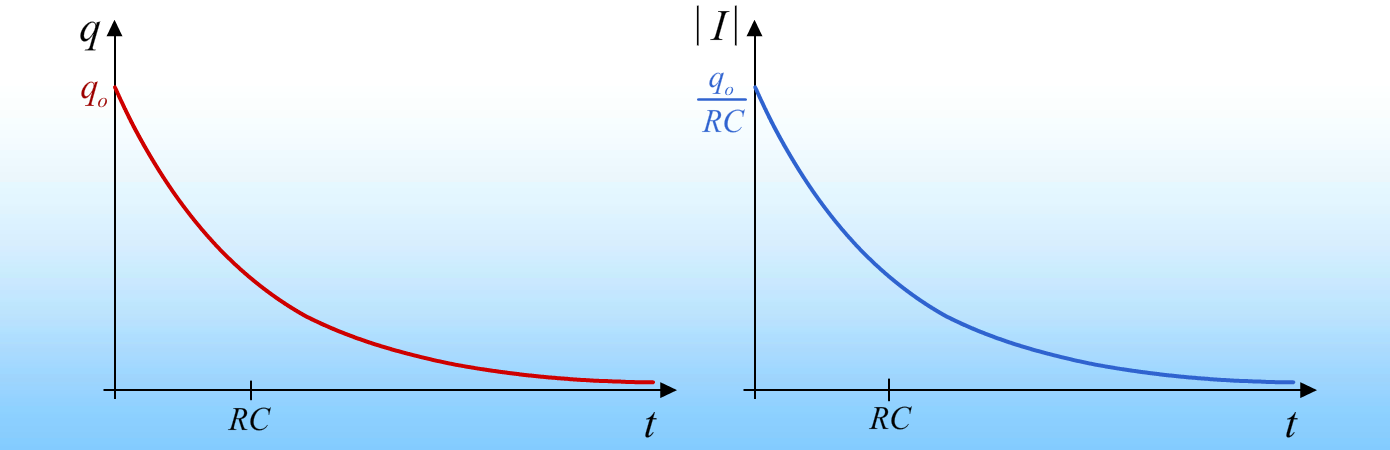 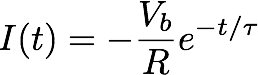 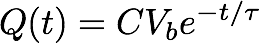 Energy flow in an RC circuit.
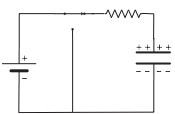 Power:
Energy stored:
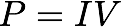 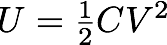 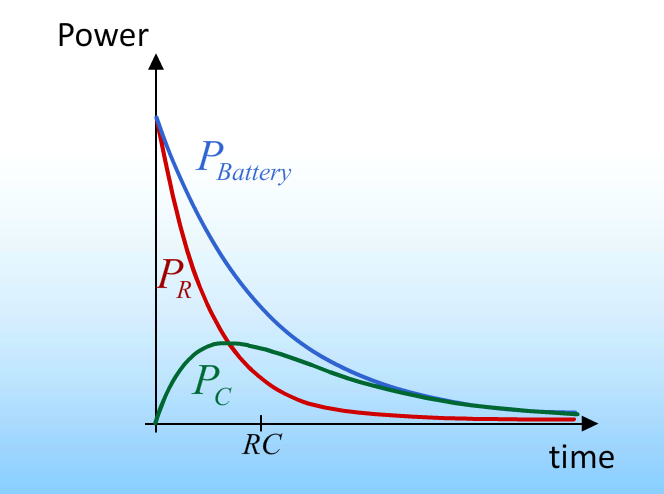 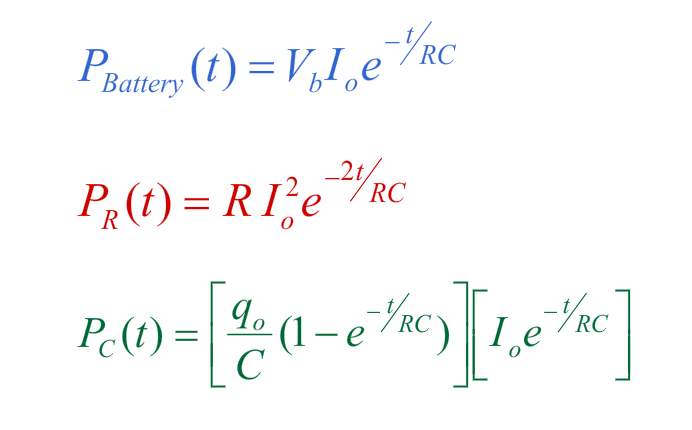